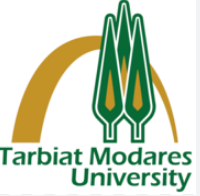 Insert Title here – preferably in this Font
Authors and Affiliations – preferably in this Font
Methods
Outcomes
Short phrases that describe your methods

Insert relavant photos, flowcharts, figures, tables, graphs, … instead of the long sentenses
Short phrases that describe your main and outstanding results


Insert relavant photos, flowcharts, figures, tables, graphs, … instead of the long sentenses
You can rotate texts for better space management
Financial Sources
This study was supported by …